Camille Pissarro
1830 - 1903
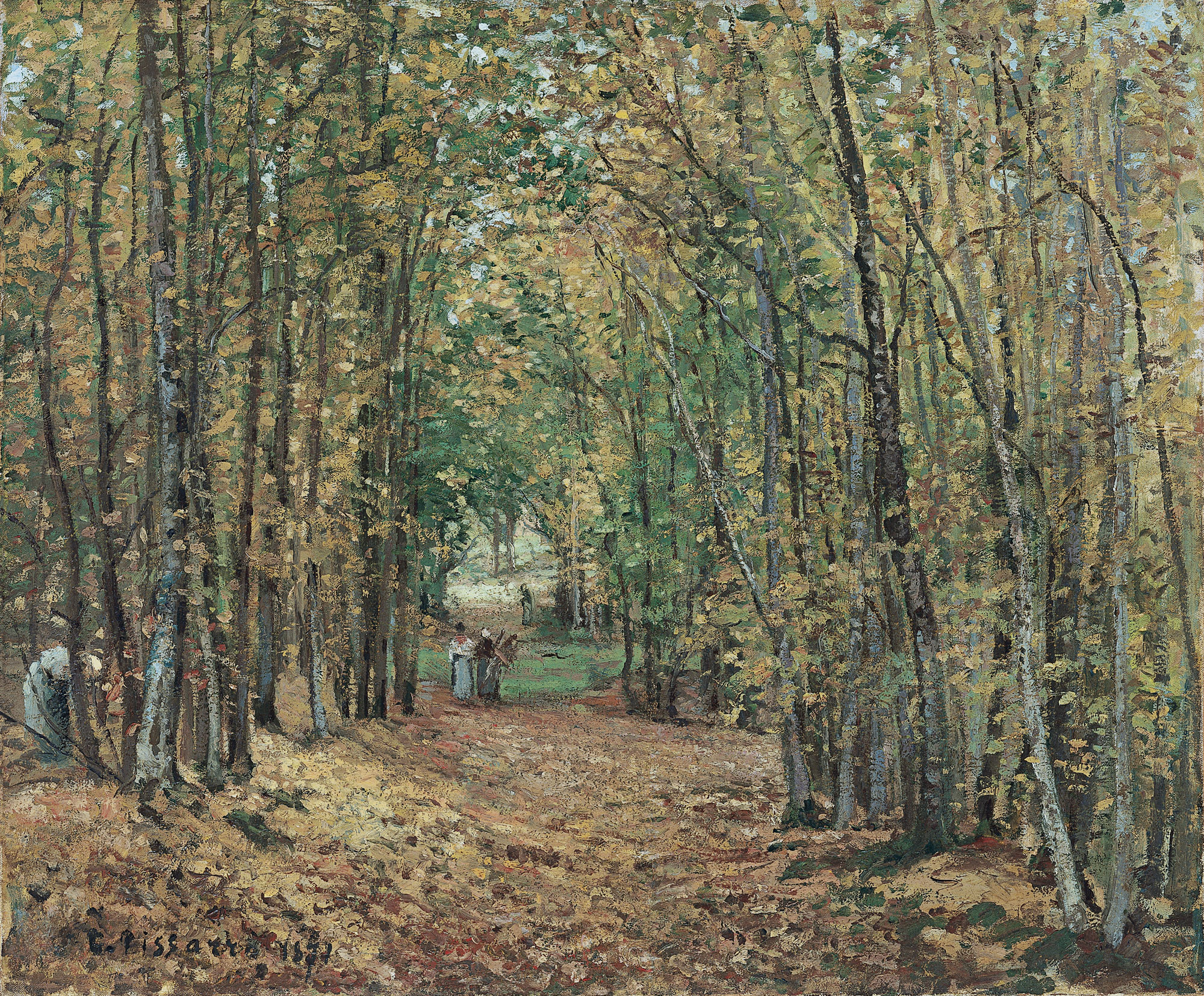 Το δάσος στο Marly, 1871, ελαιογραφία σε καμβά, 45 ×  55 εκ., Museo Thyssen-Bornemisza, Μαδρίτη.
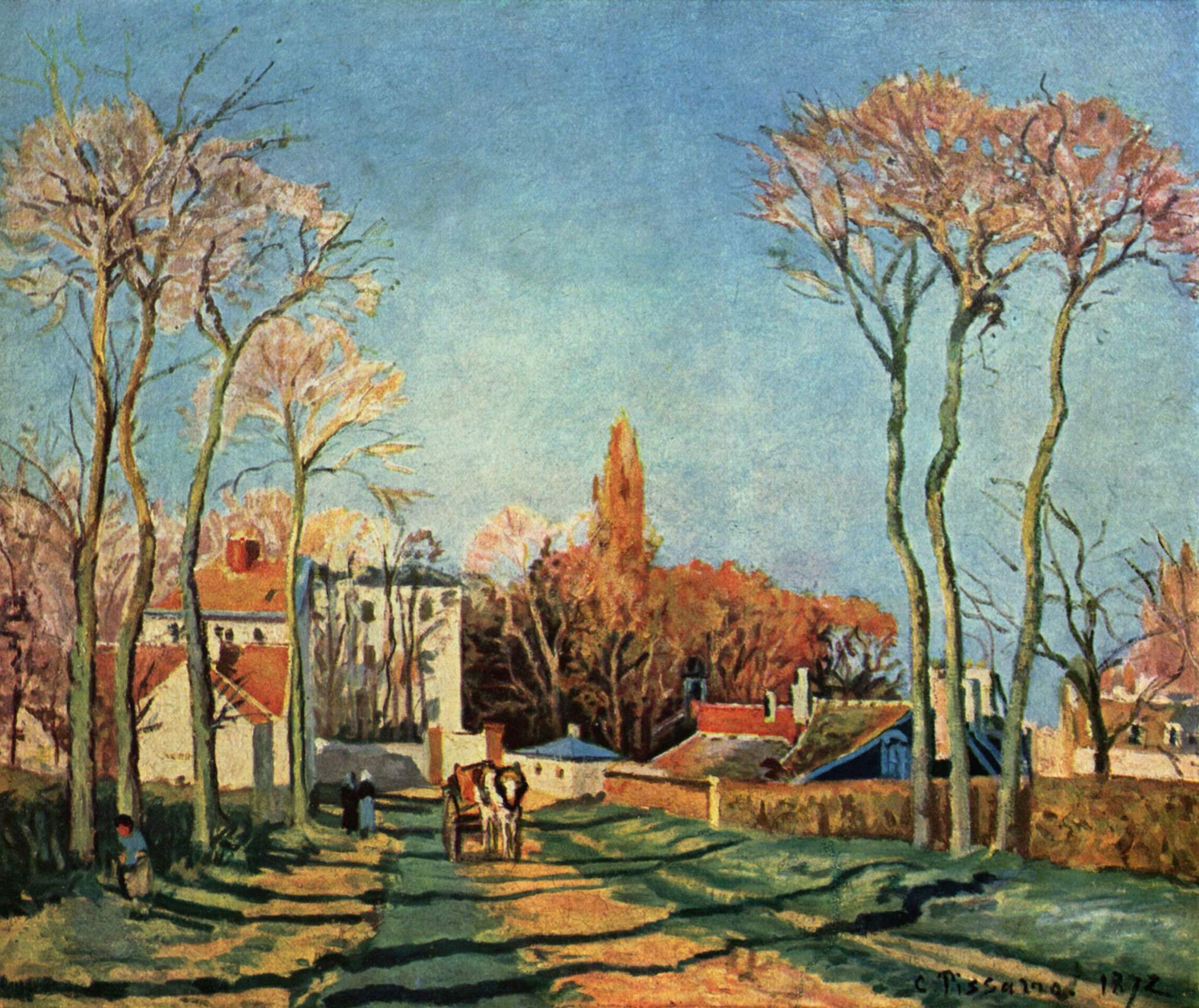 Είσοδος στο χωριό Voisins, 1872, ελαιογραφία σε καμβά, 46 ×  55 εκ., Μουσείο Ορσέ, Παρίσι.
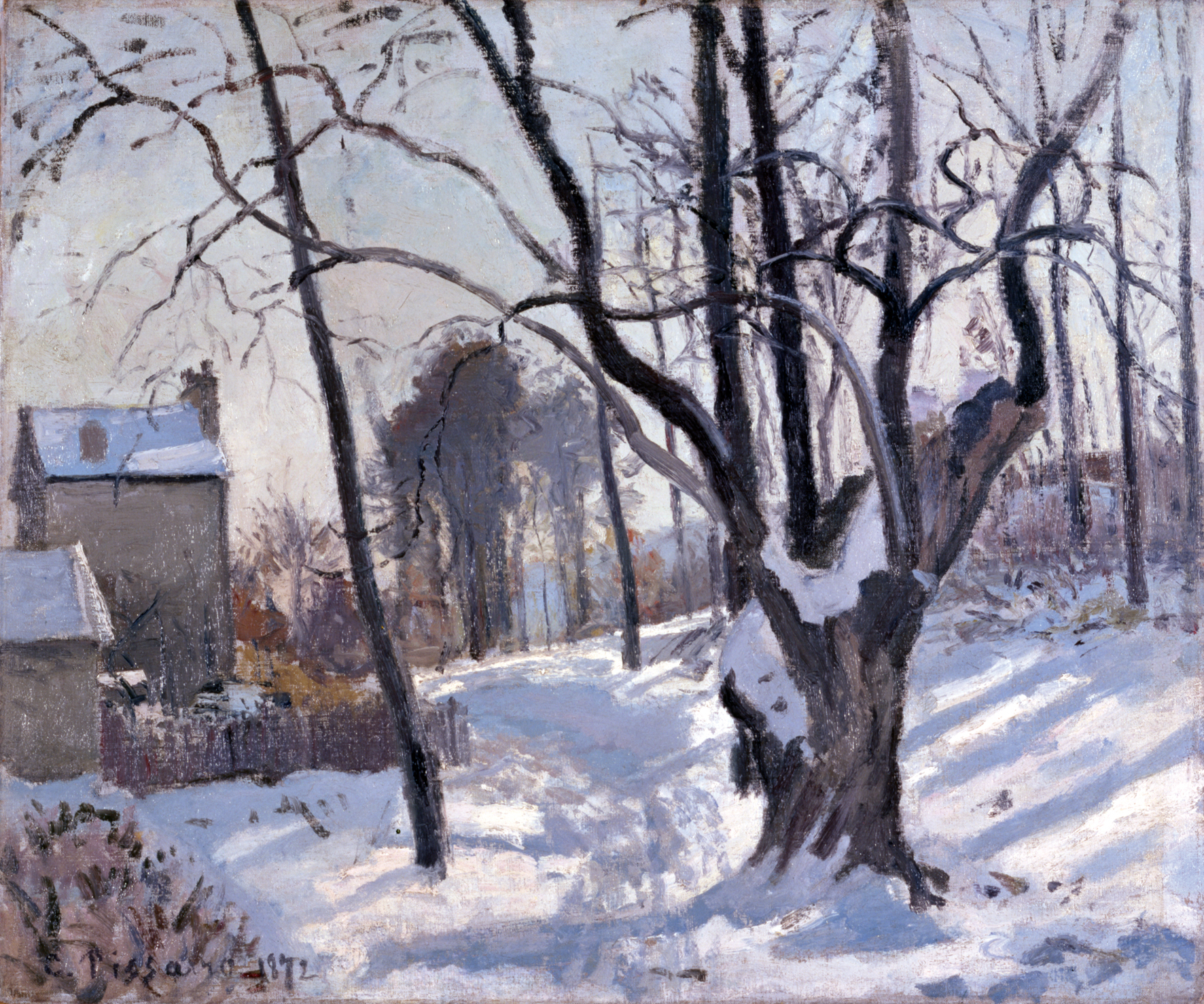 Κοίλο μονοπάτι, Louveciennes, 1872, ελαιογραφία σε καμβά, 46 ×  55 εκ., Museum Folkwang, Έσσεν.
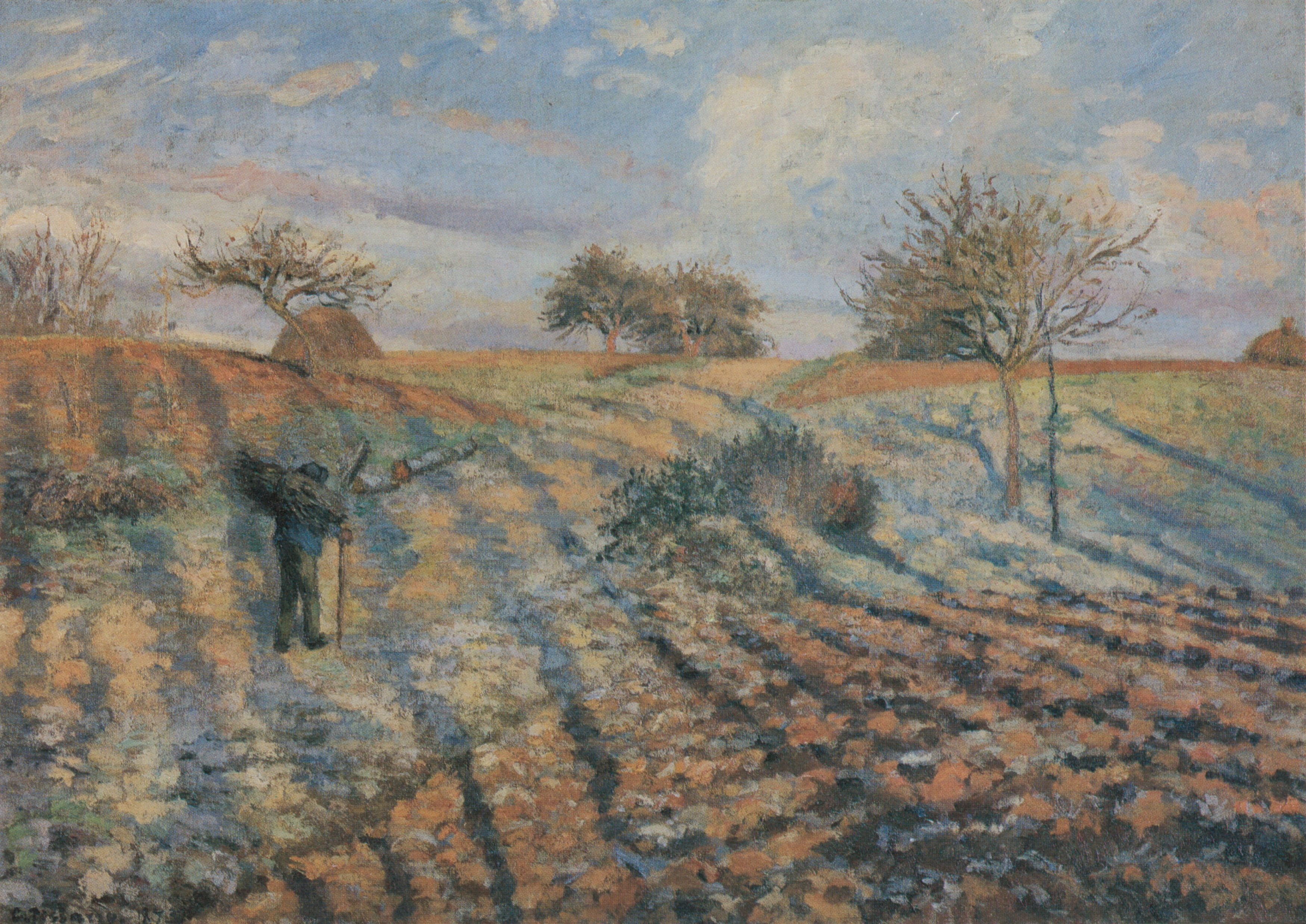 Πρωινή πάχνη, 1873, ελαιογραφία σε καμβά, 65 ×  93 εκ., Μουσείο Ορσέ, Παρίσι.
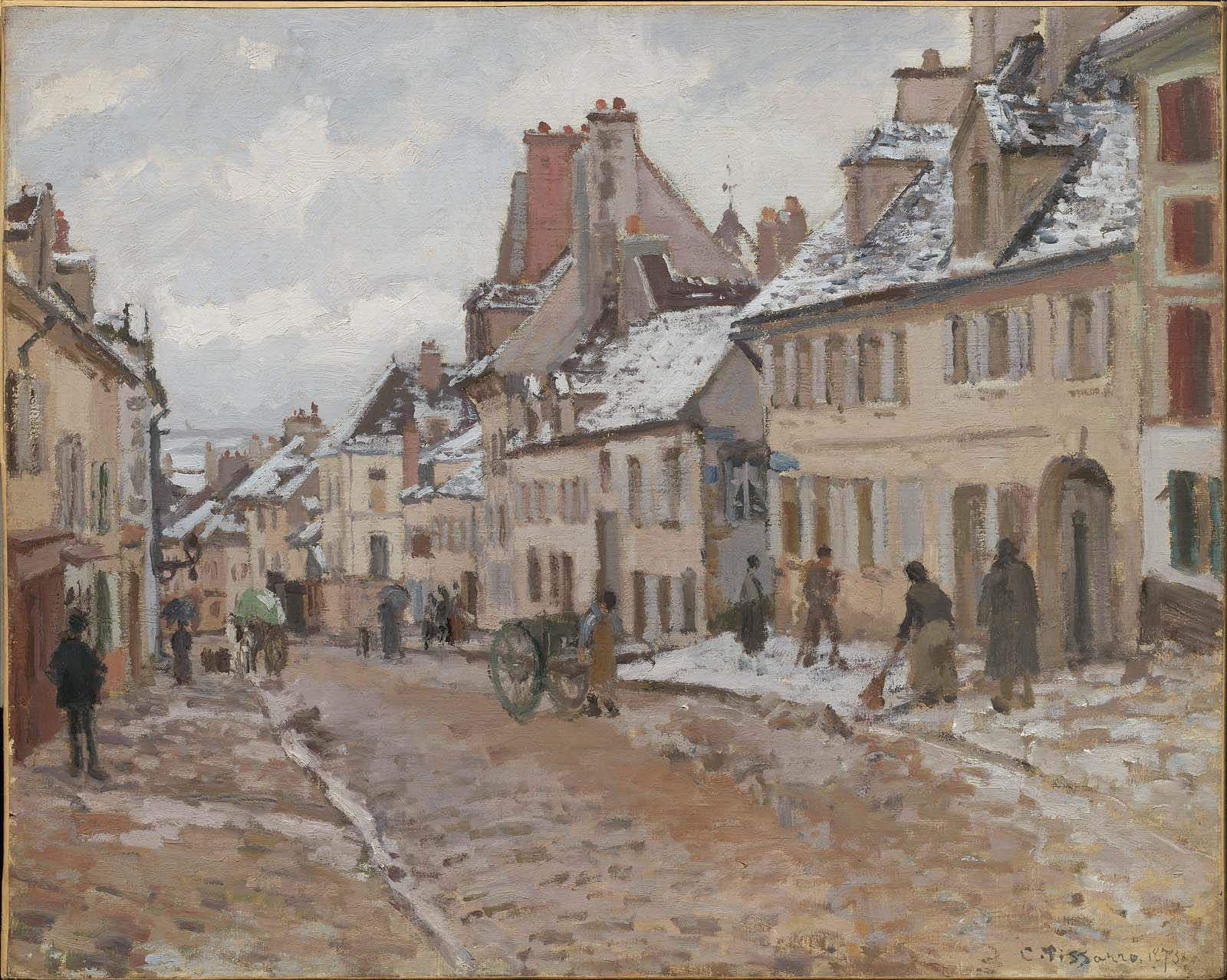 Pontoise, ο δρόμος για την Gisors τον χειμώνα, 1873, ελαιογραφία σε καμβά, 59 ×  73 εκ., Μουσείο Καλών, Βοστώνη.
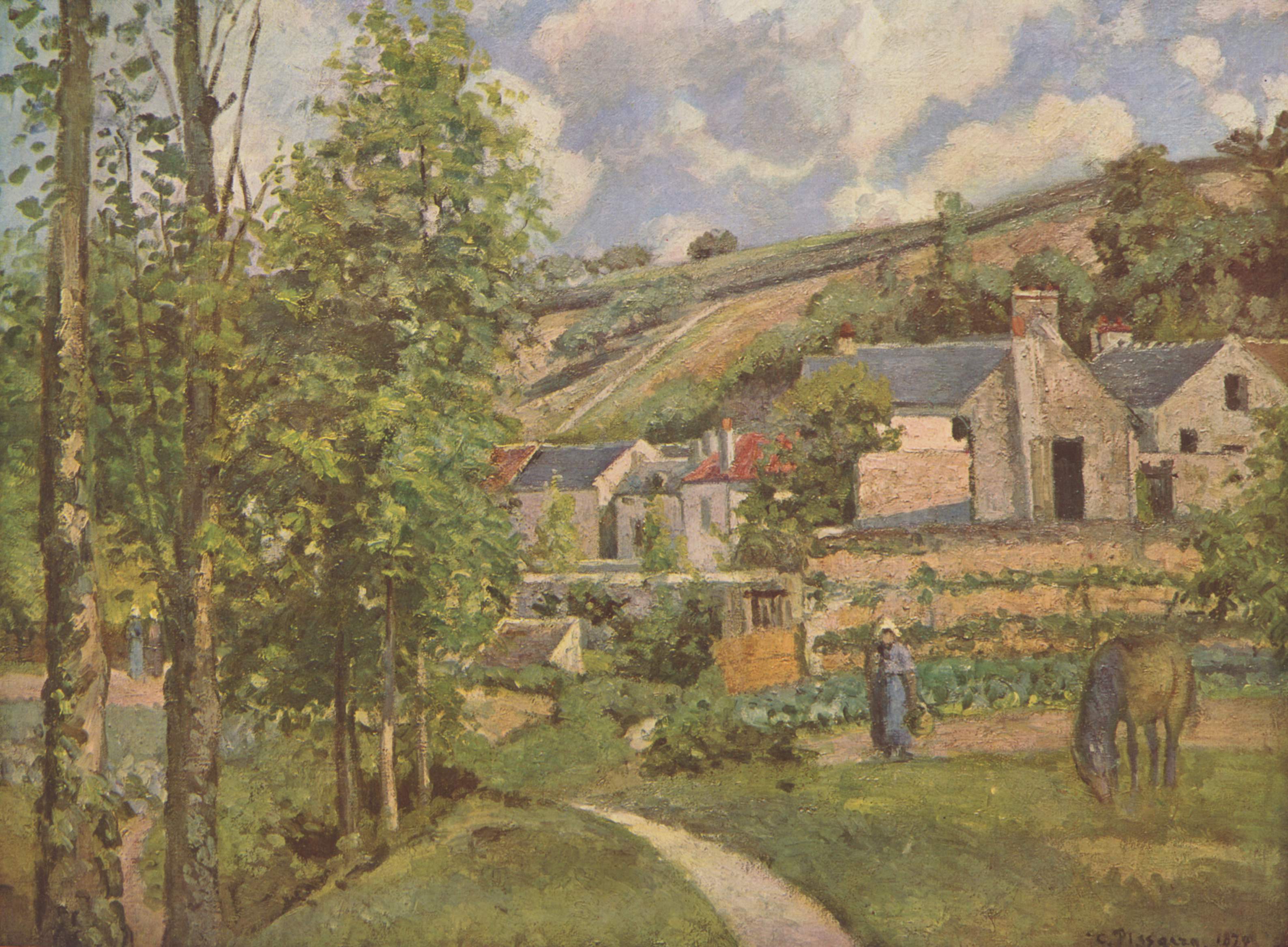 Σπίτια στην εξοχή, 1874, ελαιογραφία σε καμβά, 61 ×  81 εκ., Sammlung Oskar Reinhart, Βίντερτουρ.
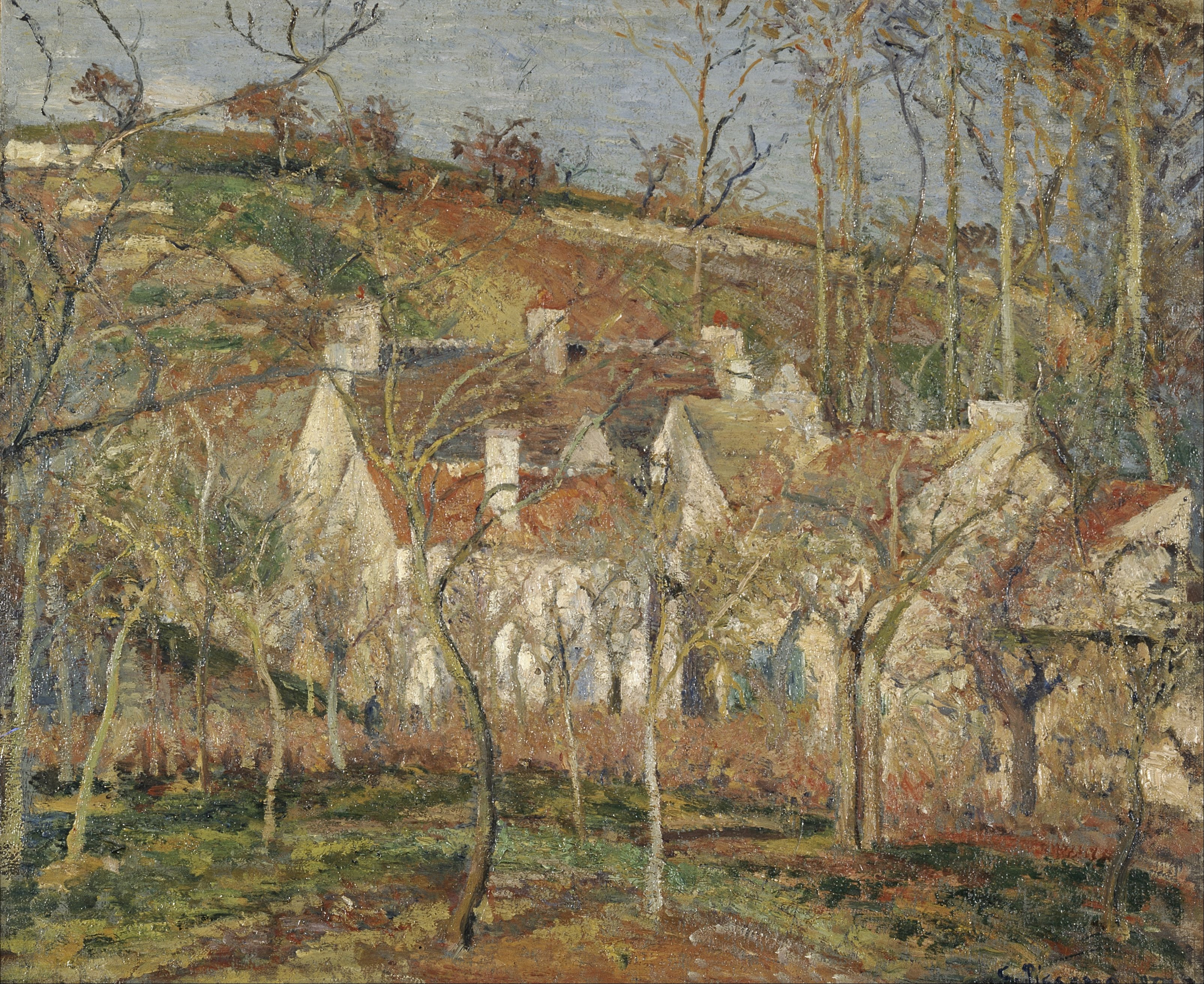 Οι κόκκινες στέγες στο χωριό, χειμώνας, 1877, ελαιογραφία σε καμβά, 53 ×  64 εκ., Μουσείο Ορσέ, Παρίσι.
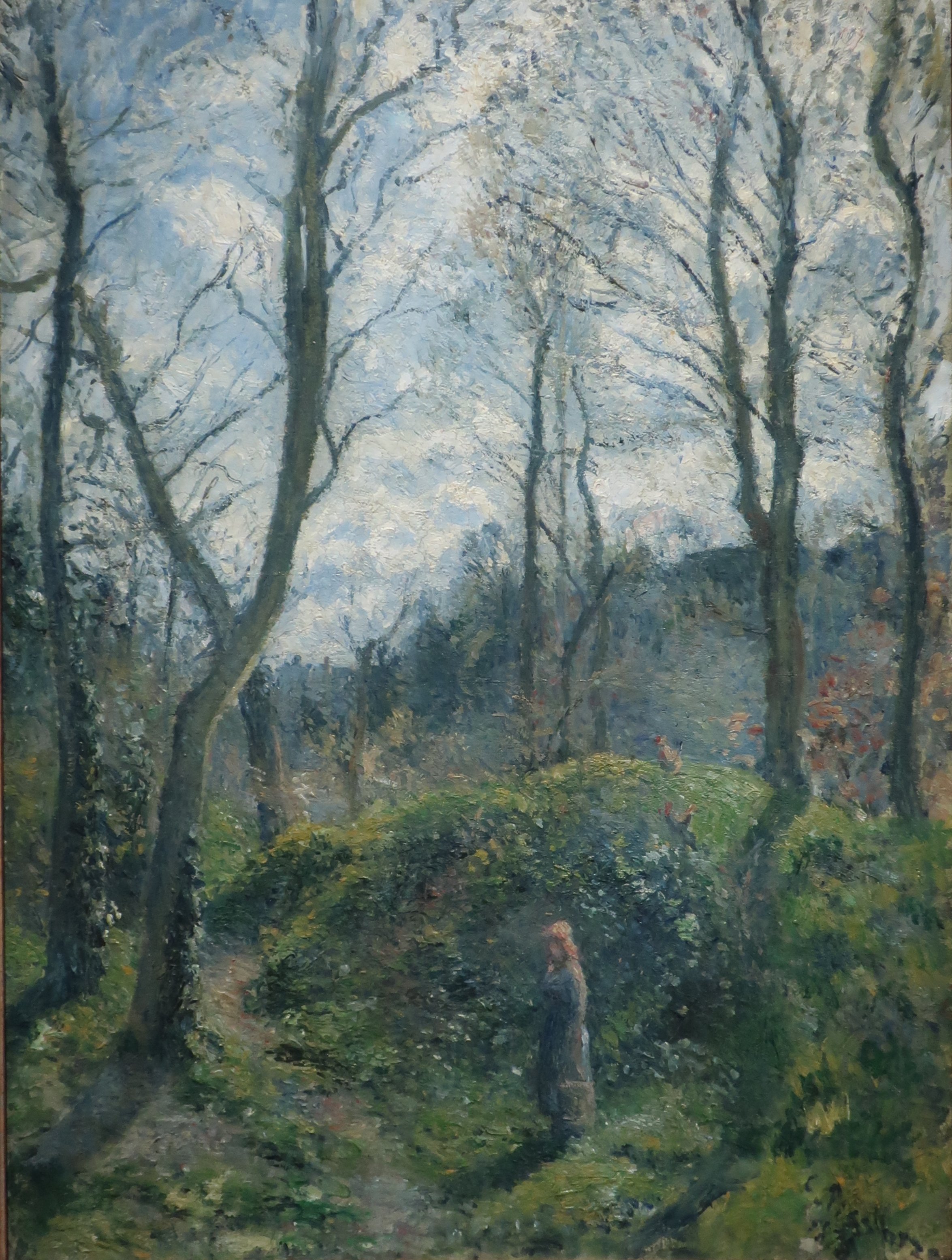 Στο δάσος, 1878, ελαιογραφία σε καμβά, 73 ×  54 εκ., Ny Carlsberg Glyptotek, Κοπεγχάγη.
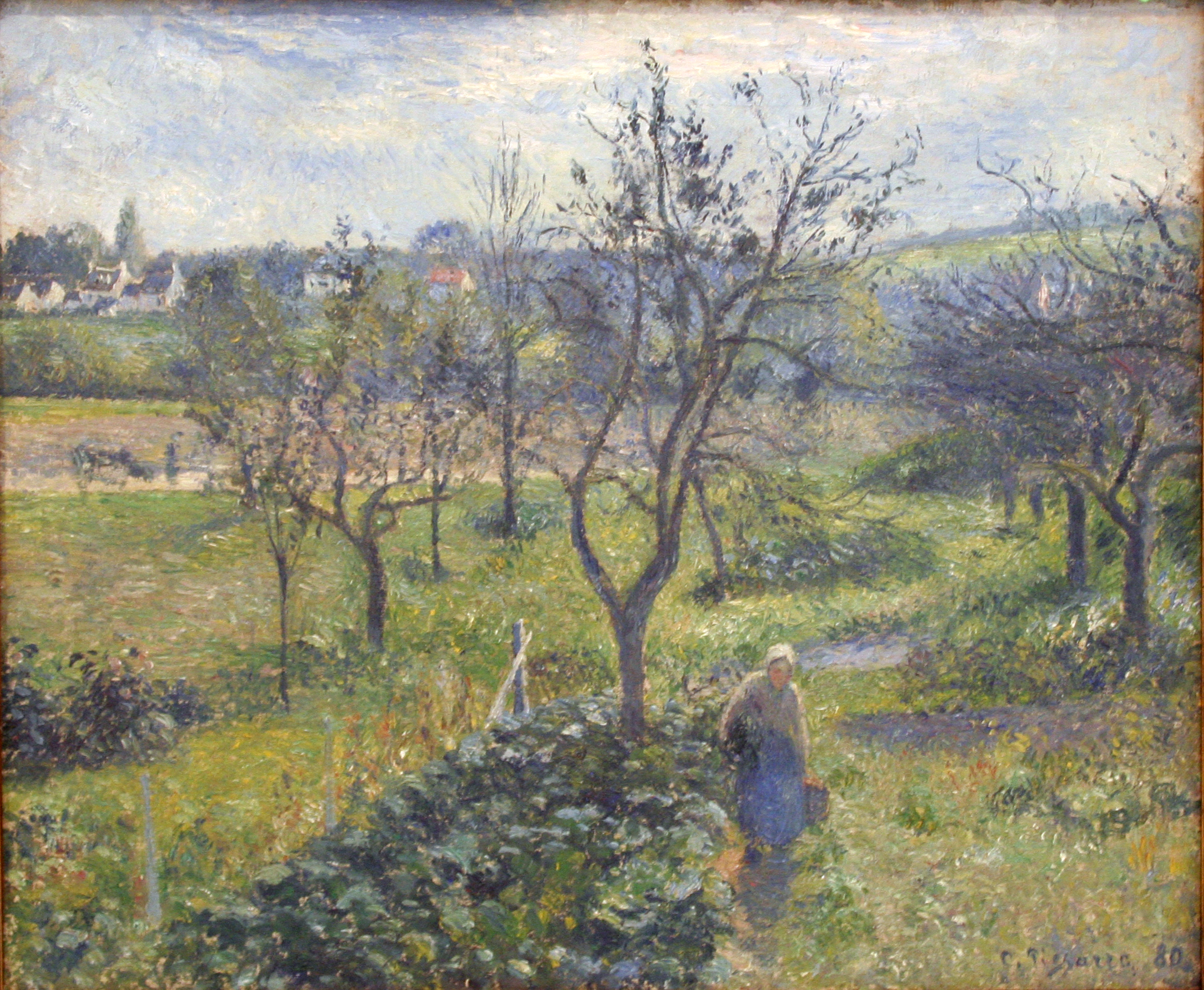 Κήπος στο Valhermeil, 1880, ελαιογραφία σε καμβά, 54 ×  65 εκ., Εθνικό Μουσείο, Πράγα.
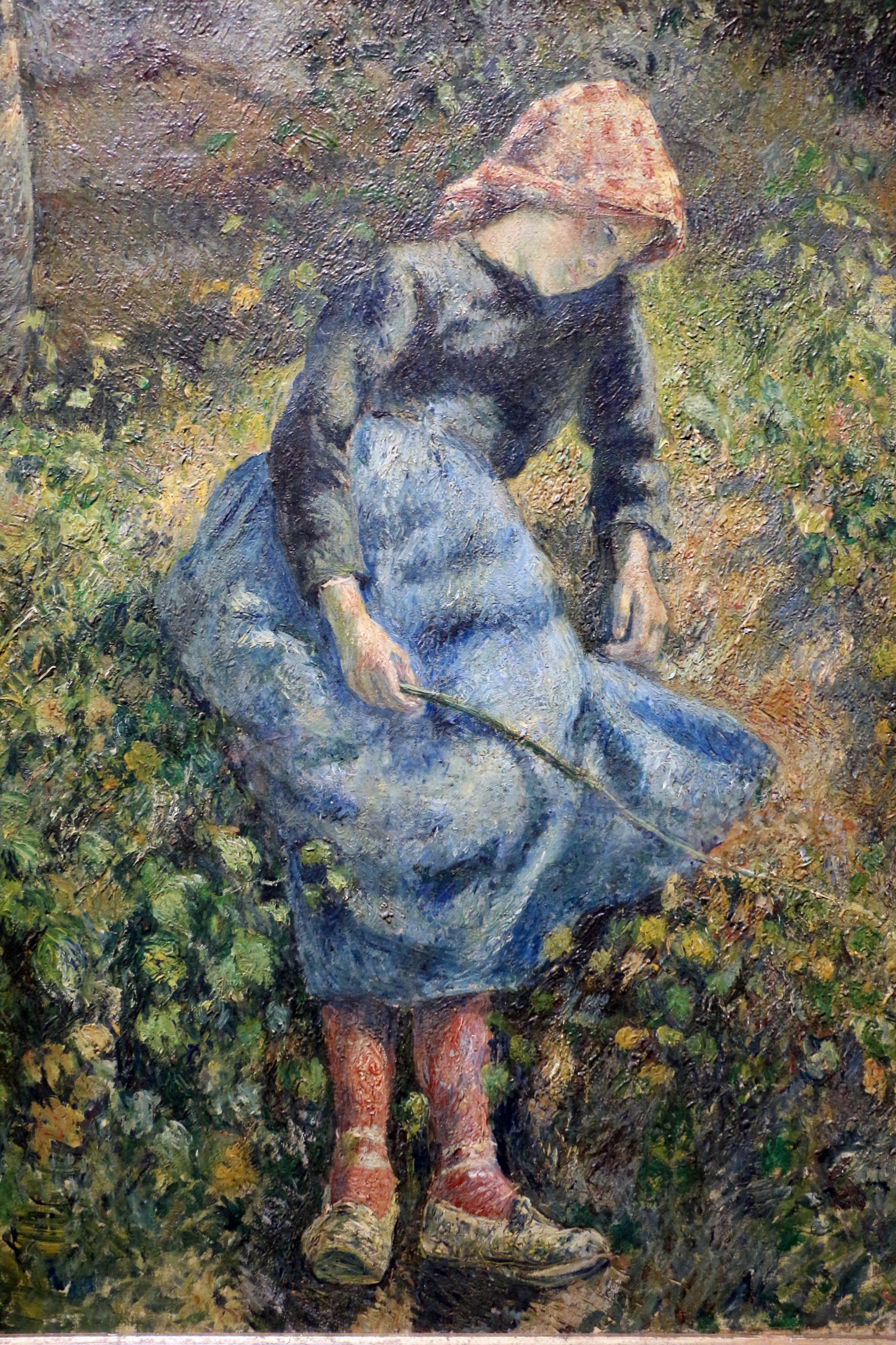 Η βοσκοπούλα, 1881, ελαιογραφία σε καμβά, 81 ×  64 εκ., Μουσείο Ορσέ, Παρίσι.
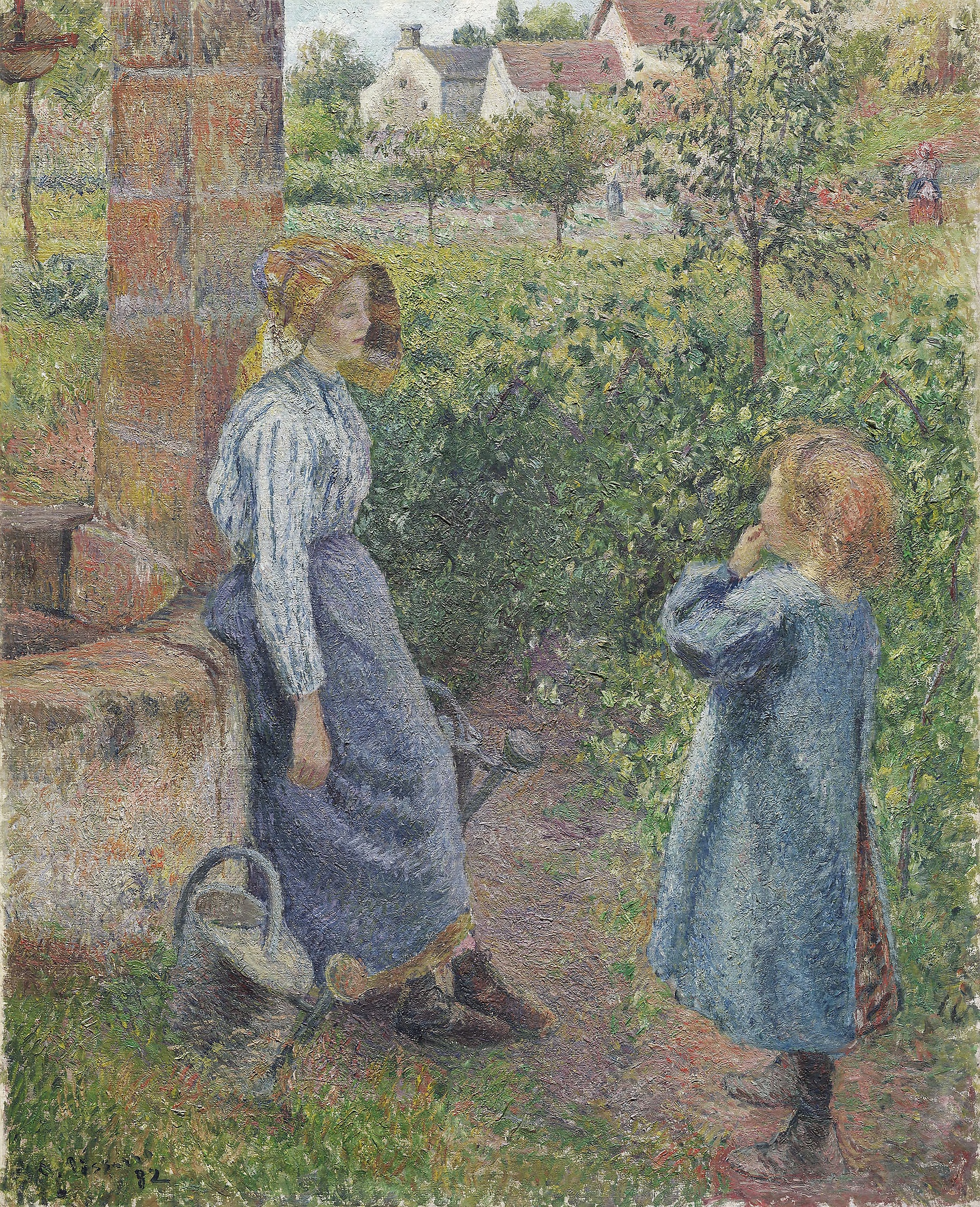 Γυναίκα και παιδί στο πηγάδι, 1882, ελαιογραφία σε καμβά, 81 ×  66 εκ., Ινστιτούτο Τέχνης, Σικάγο.
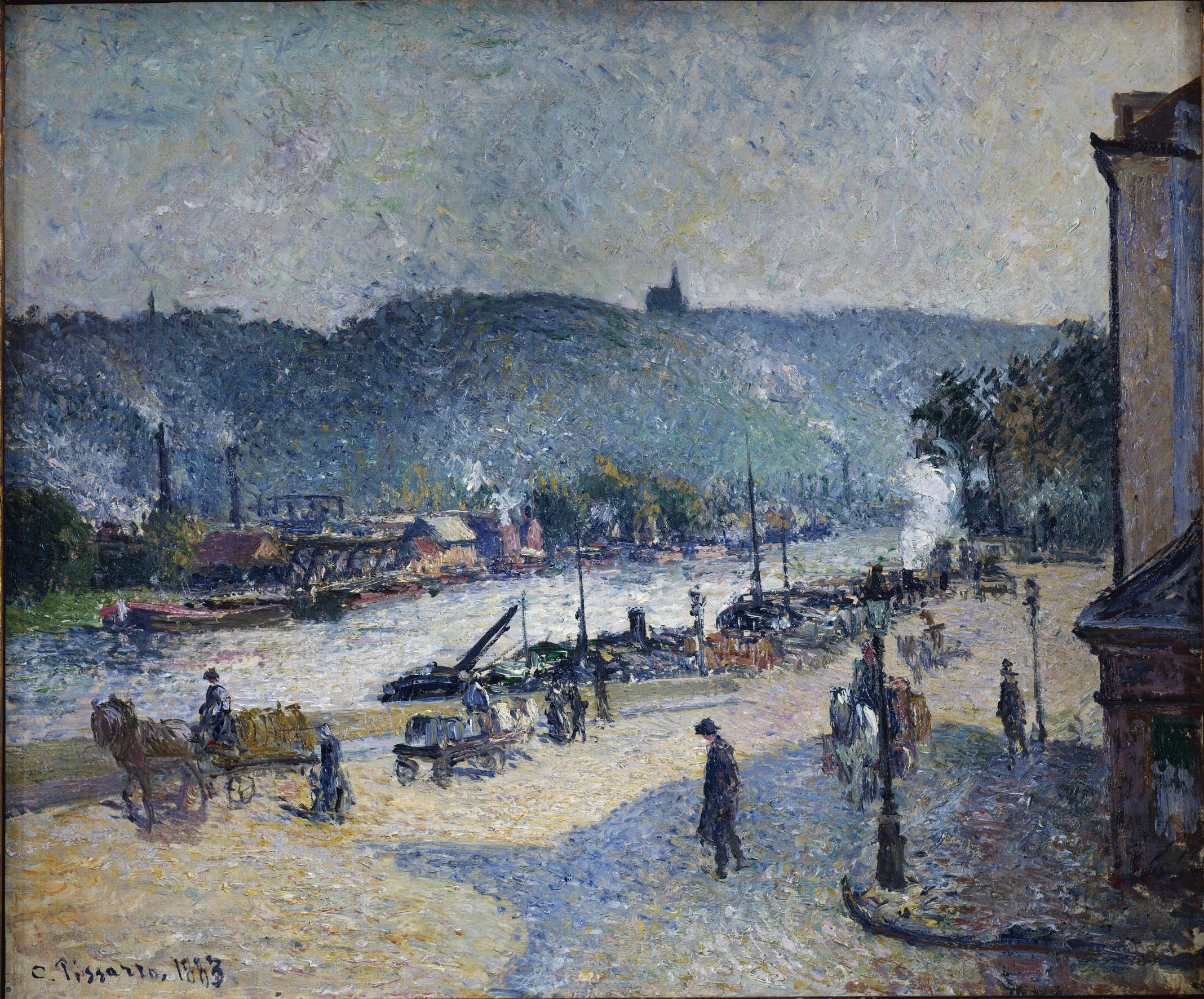 Προκυμαίες της Ρουέν, 1883, ελαιογραφία σε καμβά, 46 ×  55 εκ., Πινακοθήκη Courtauld, Λονδίνο.
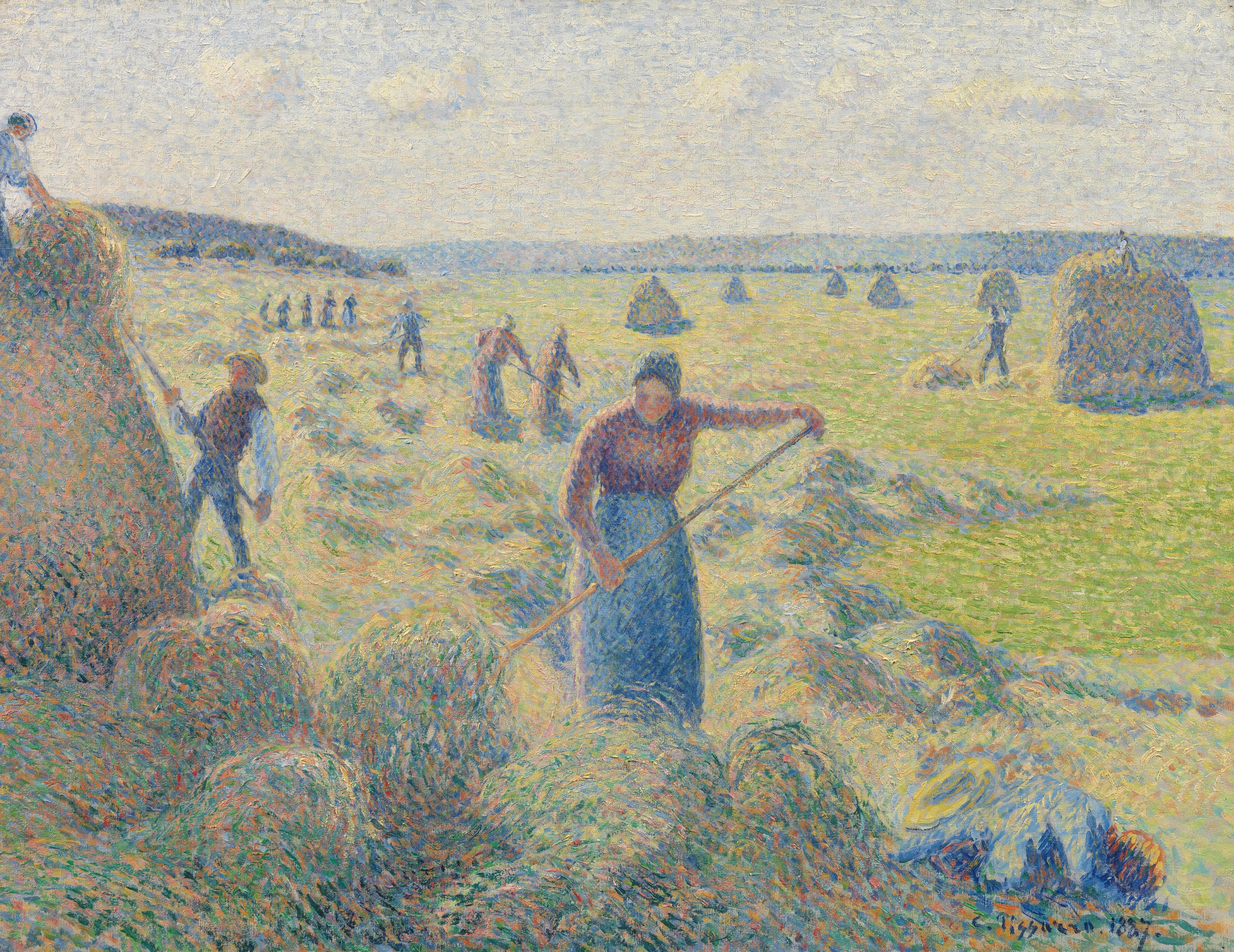 Μαζεύοντας τα στάχυα, 1887, ελαιογραφία σε καμβά, 50 ×  66 εκ., Μουσείο Βαν Γκογκ, Άμστερνταμ.
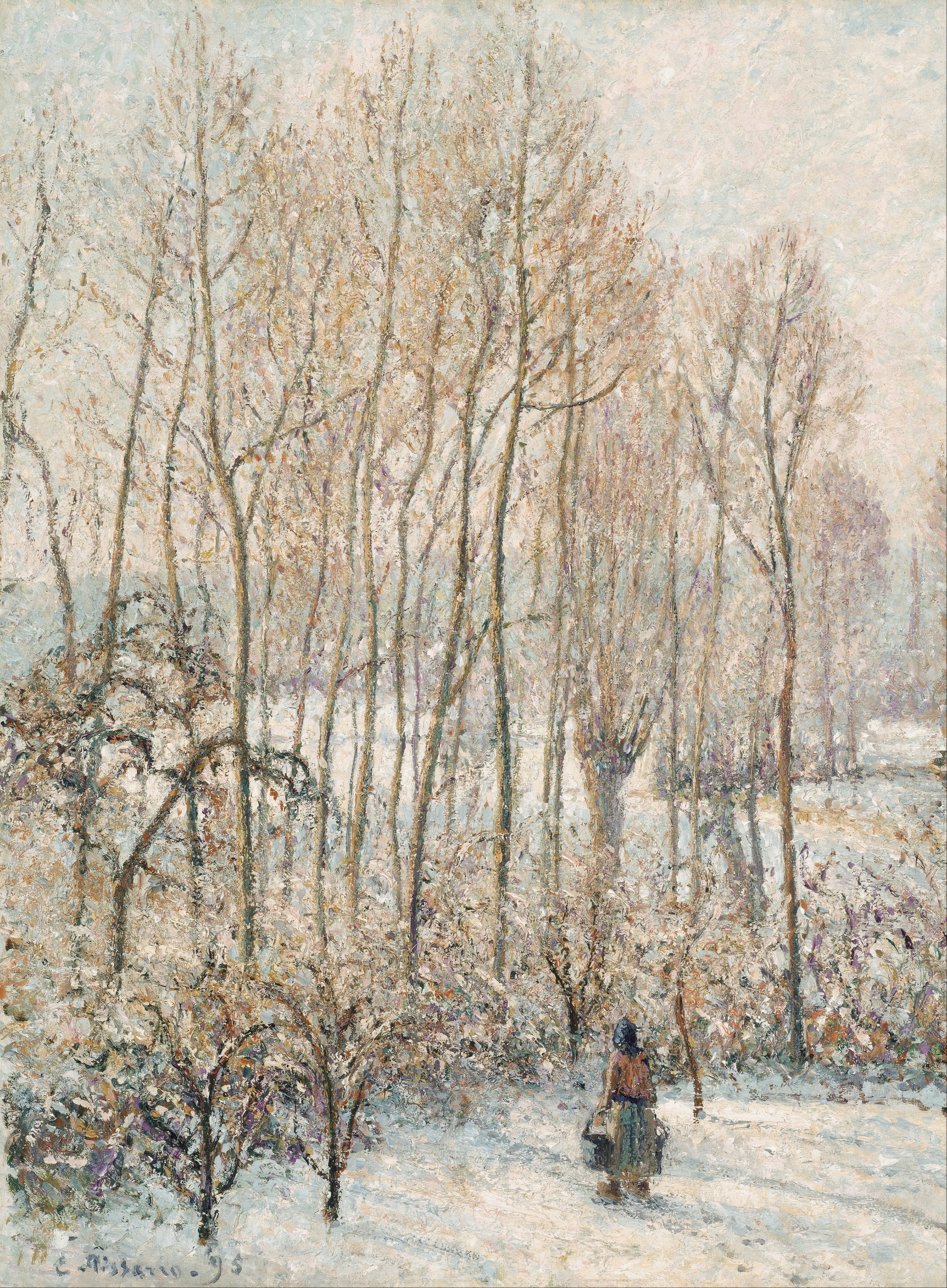 Πρωινό με ήλιο στο χιόνι, Eragny-sur-Epte, 1895, ελαιογραφία σε καμβά, 82 ×  61 εκ., Μουσείο Καλών Τεχνών, Βοστώνη.
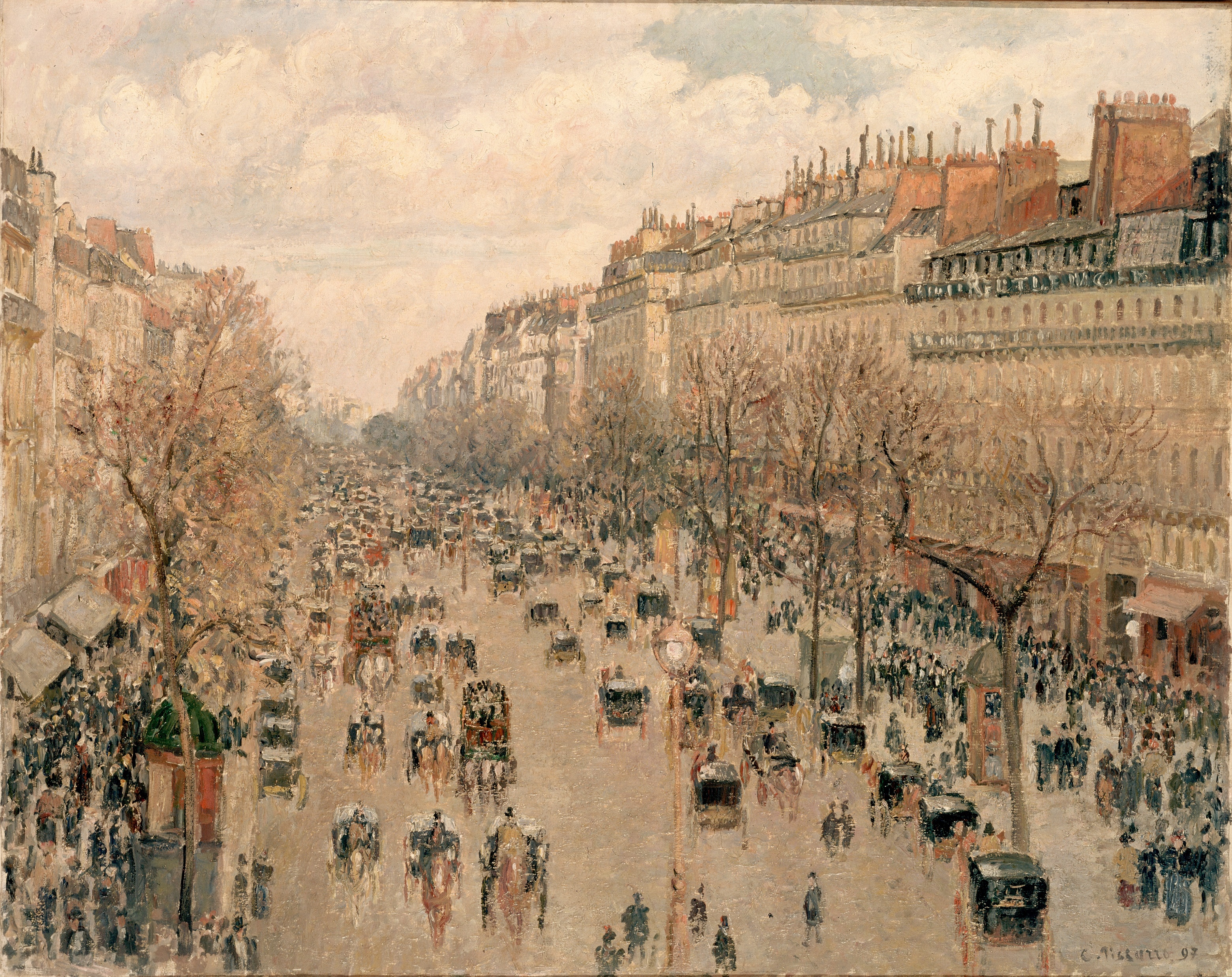 Η λεωφόρος της Μονμάρτρης, 1897, ελαιογραφία σε καμβά, 74 ×  92 εκ., Ερμιτάζ, Αγία Πετρούπολη.
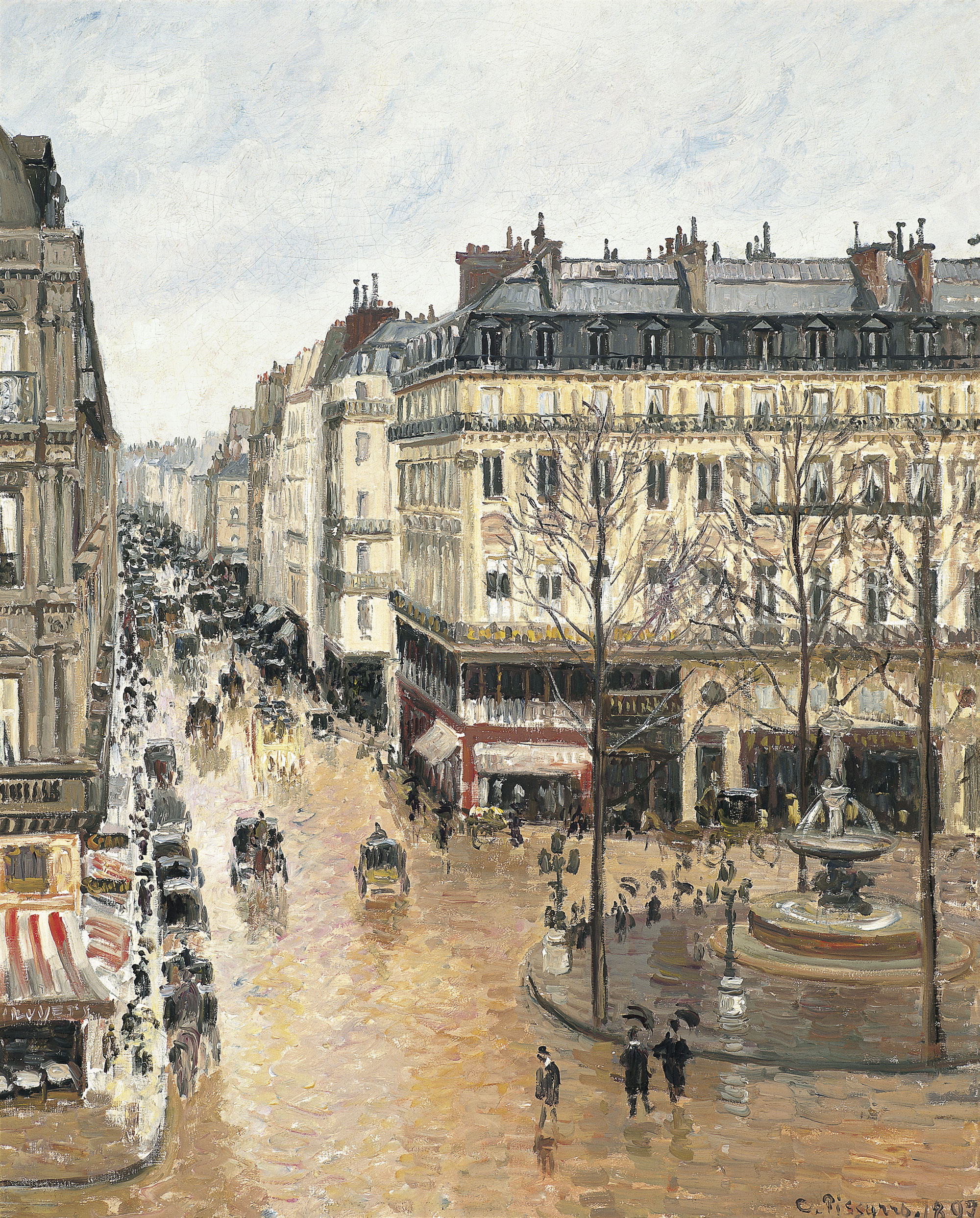 Η οδός Saint-Honoré το απόγευμα με βροχή, 1897, ελαιογραφία σε καμβά, 81 ×  65 εκ., Museo Thyssen-Bornemisza, Μαδρίτη.
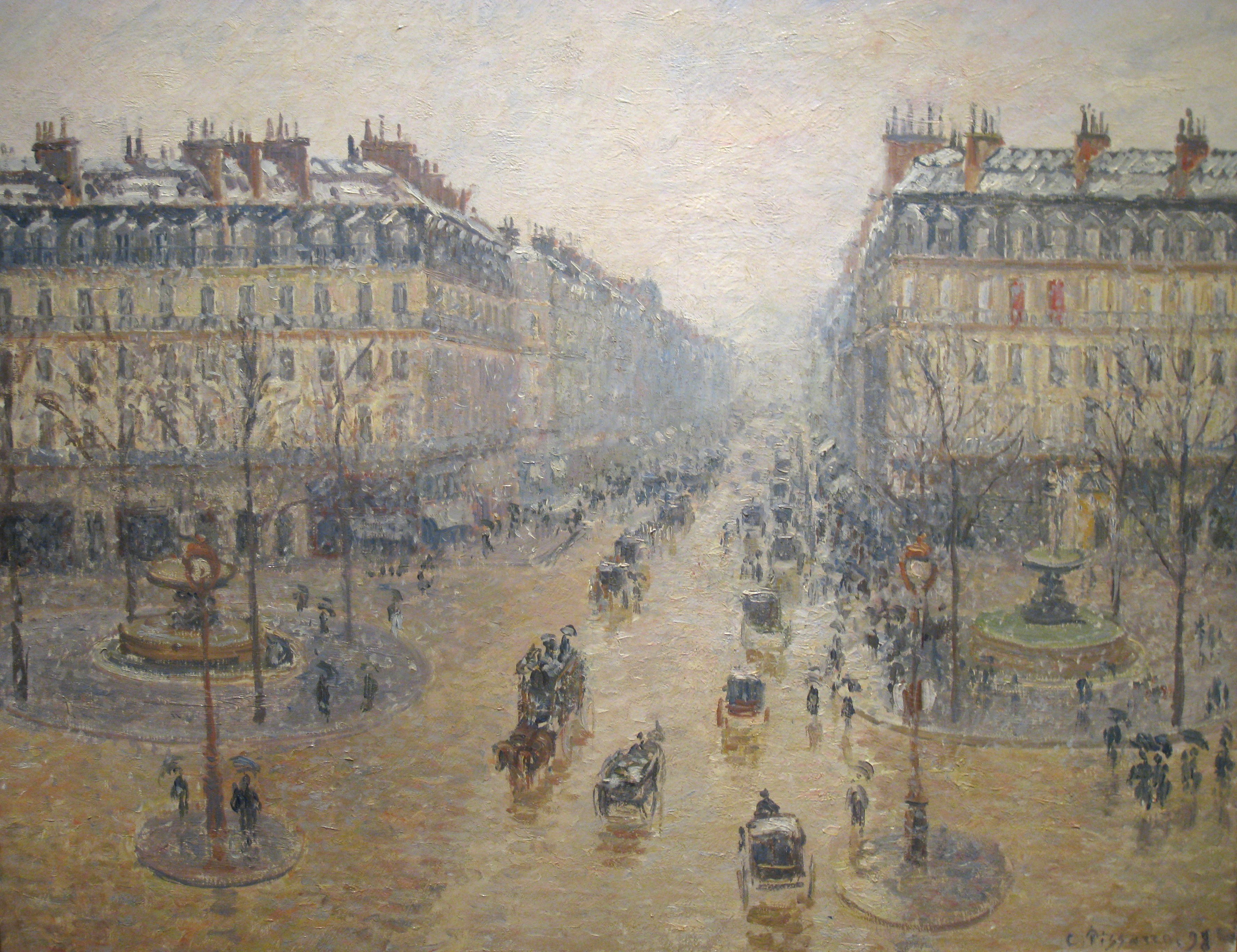 Η λεωφόρος της Όπέρας με πρωινό χιόνι, 1898, ελαιογραφία σε καμβά, 65 ×  82 εκ., Μουσείο Πούσκιν, Μόσχα.
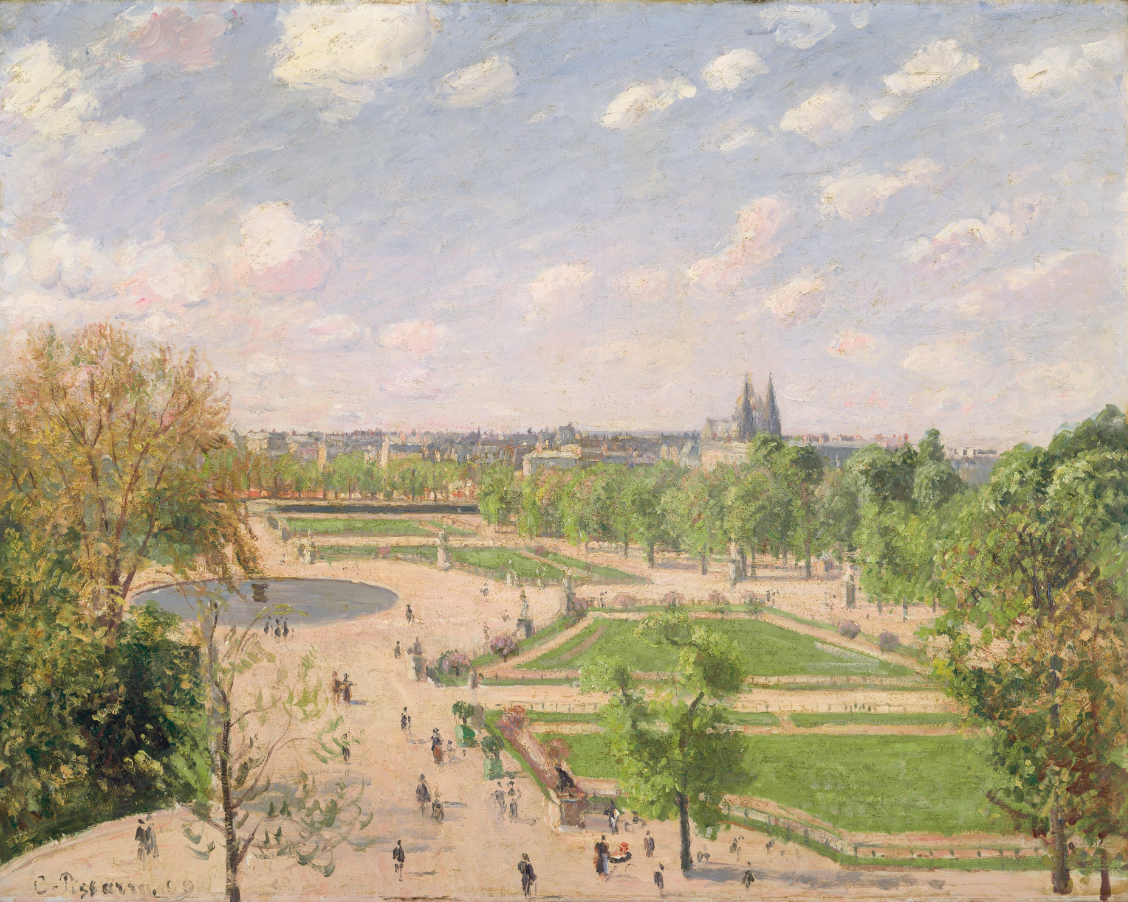 Ο κήπος του Κεραμεικού ένα ανοιξιάτικο πρωινό, 1899, ελαιογραφία σε καμβά, 73 ×  92 εκ., Μητροπολιτικό Μουσείο, Νέα Υόρκη.
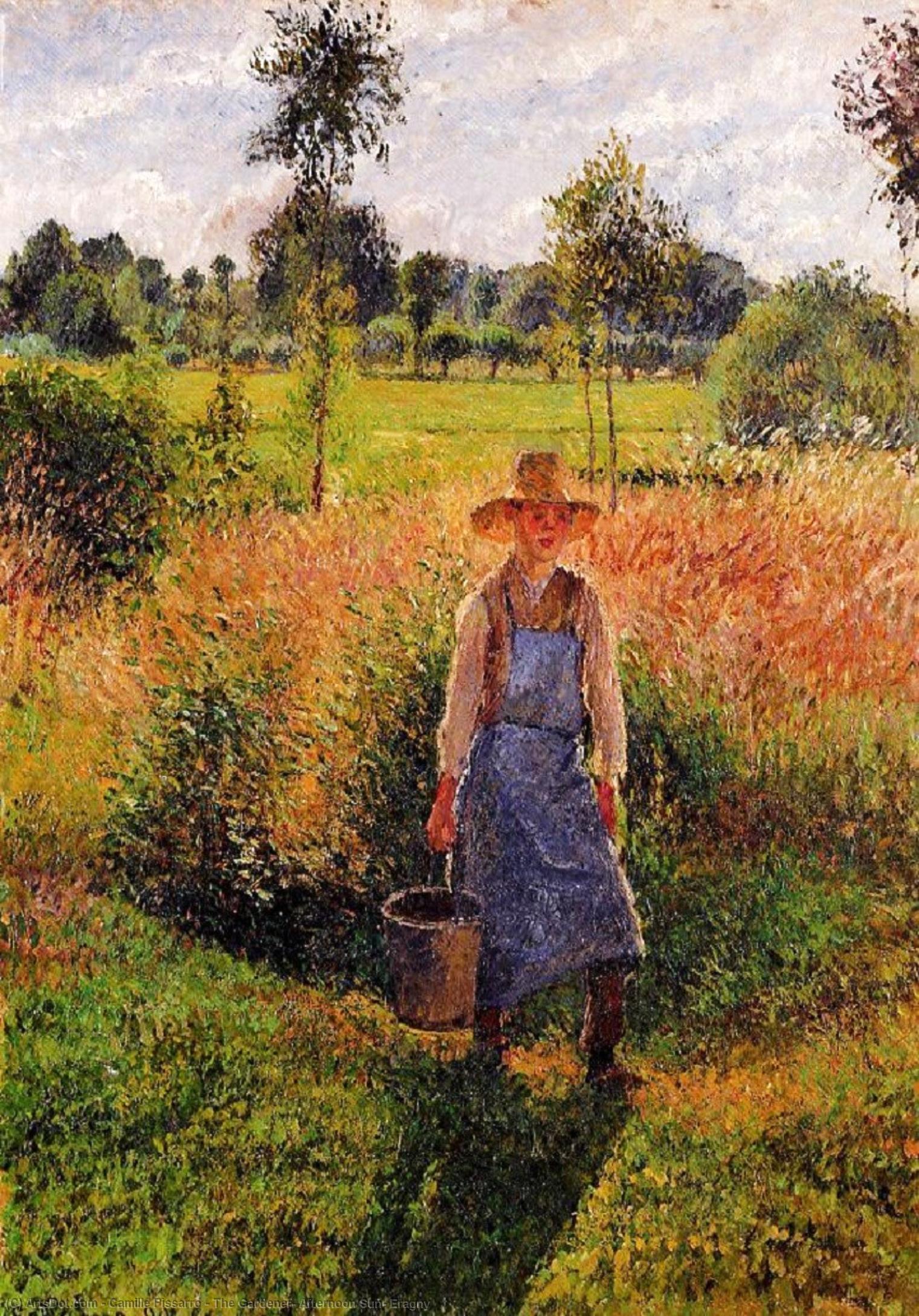 Ο κηπουρός, 1899, ελαιογραφία σε καμβά, 92 ×  65 εκ., Staatsgalerie, Στουτγκάρδη.
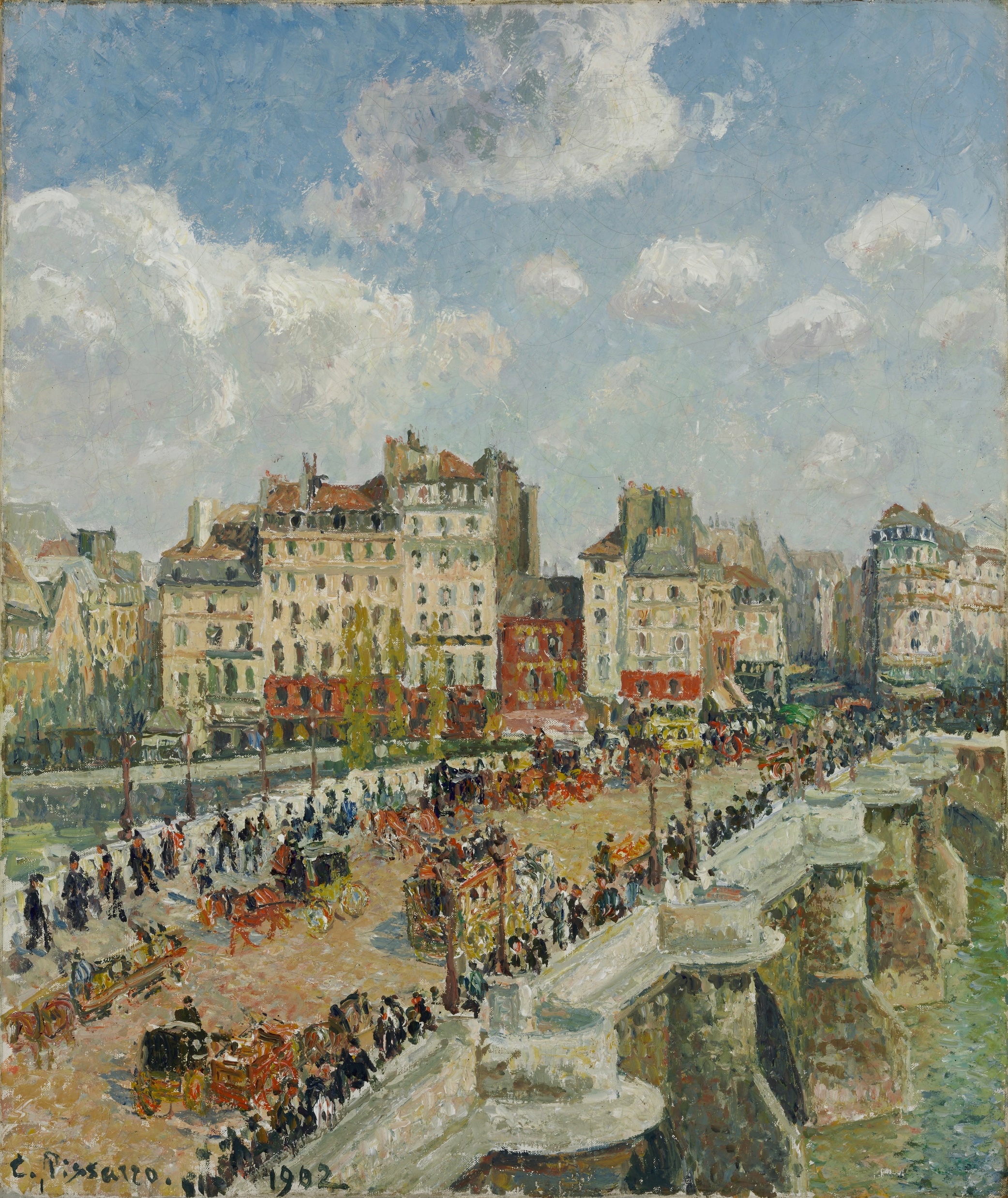 Pont-Neuf, 1902, ελαιογραφία σε καμβά, 55 ×  46 εκ., Μουσείο Καλών Τεχνών, Βουδαπέστη.